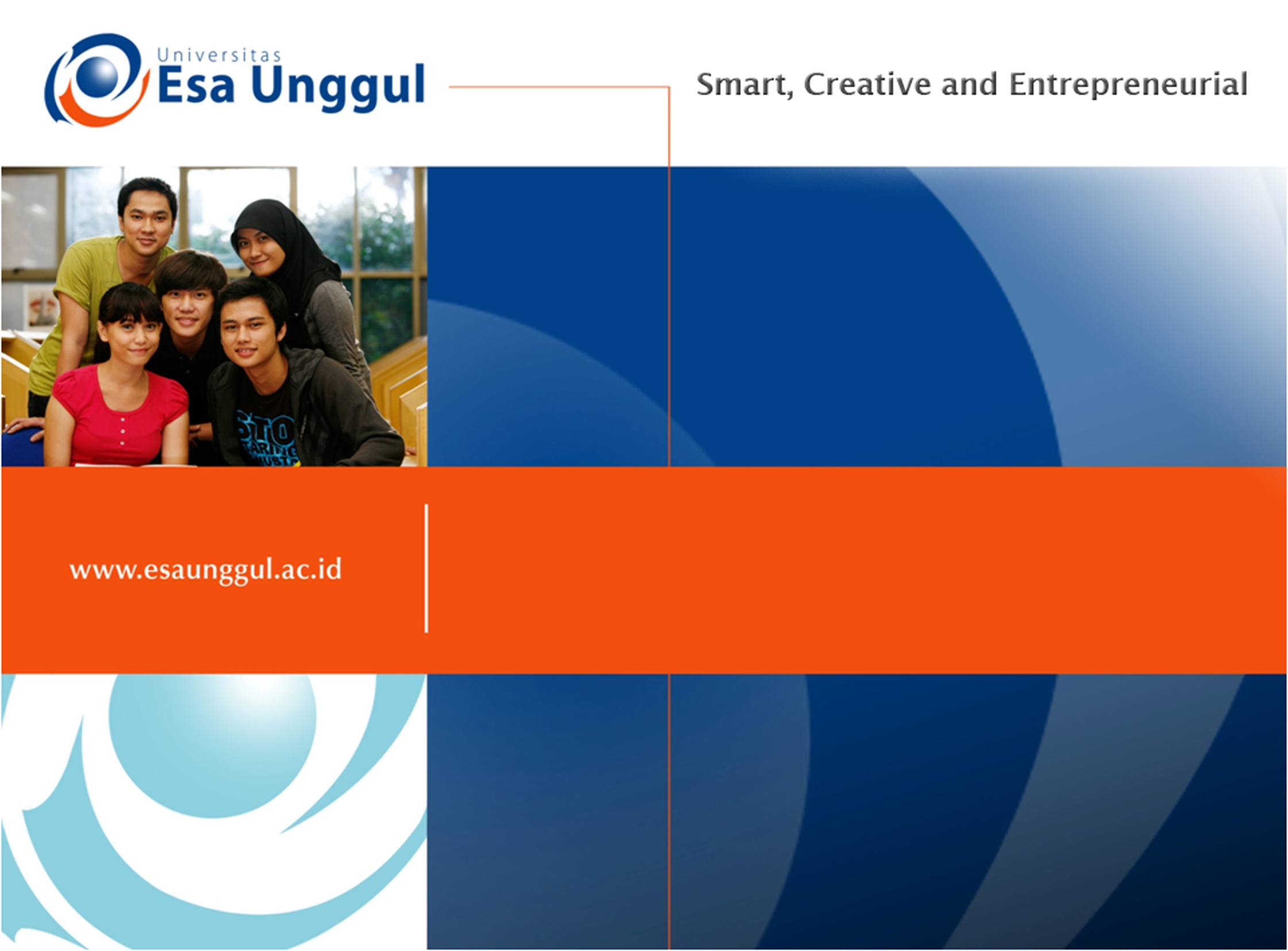 ETIKA PENELITIAN 

NAURI ANGGITA TEMESVARI, SKM., MKM
PRODI MIK, FIKES
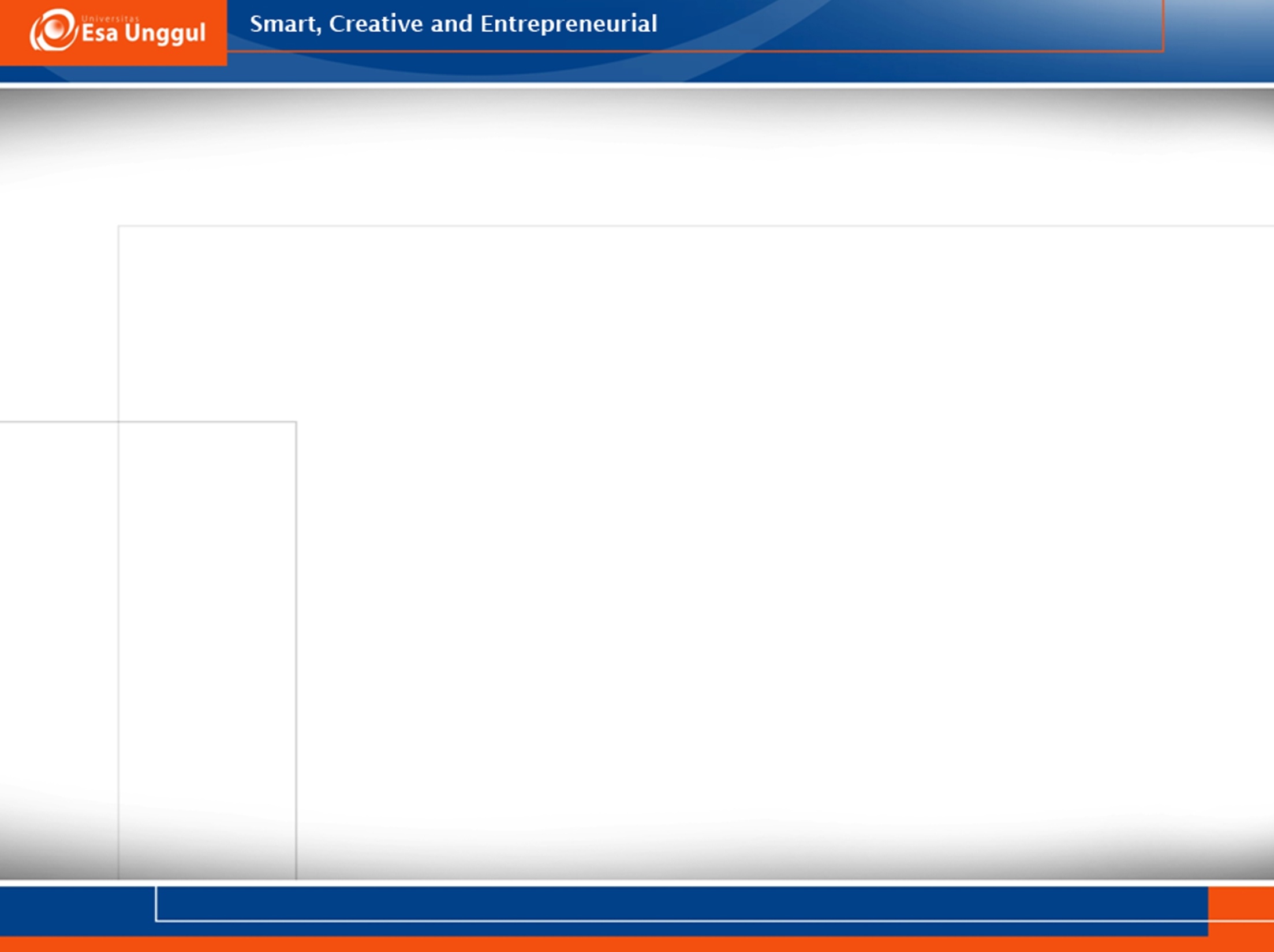 KEMAMPUAN AKHIR YANG DIHARAPKAN
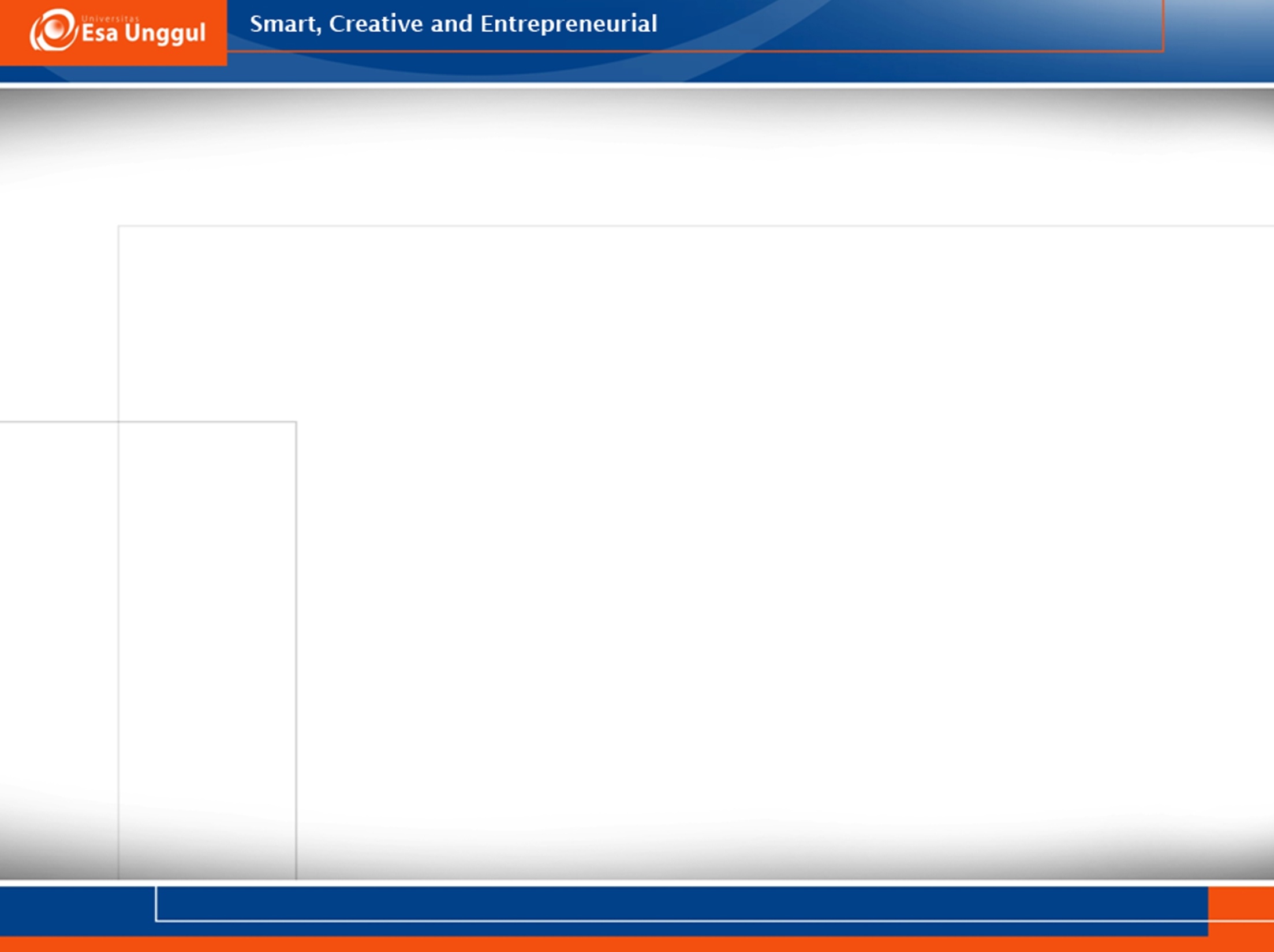 Definisi Etika
Etika berasal dari bahasa Yunani ethos. Istilah etika bila ditinjau dari aspek etimologis memiliki makna kebiasaan dan peraturan perilaku yang berlaku dalam masyarakat.
Menurut pandangan Sastrapratedja (2004), etika dalam konteks filsafat merupakan refleksi filsafati atas moralitas masyarakat sehingga etika disebut pula sebagai filsafat moral.
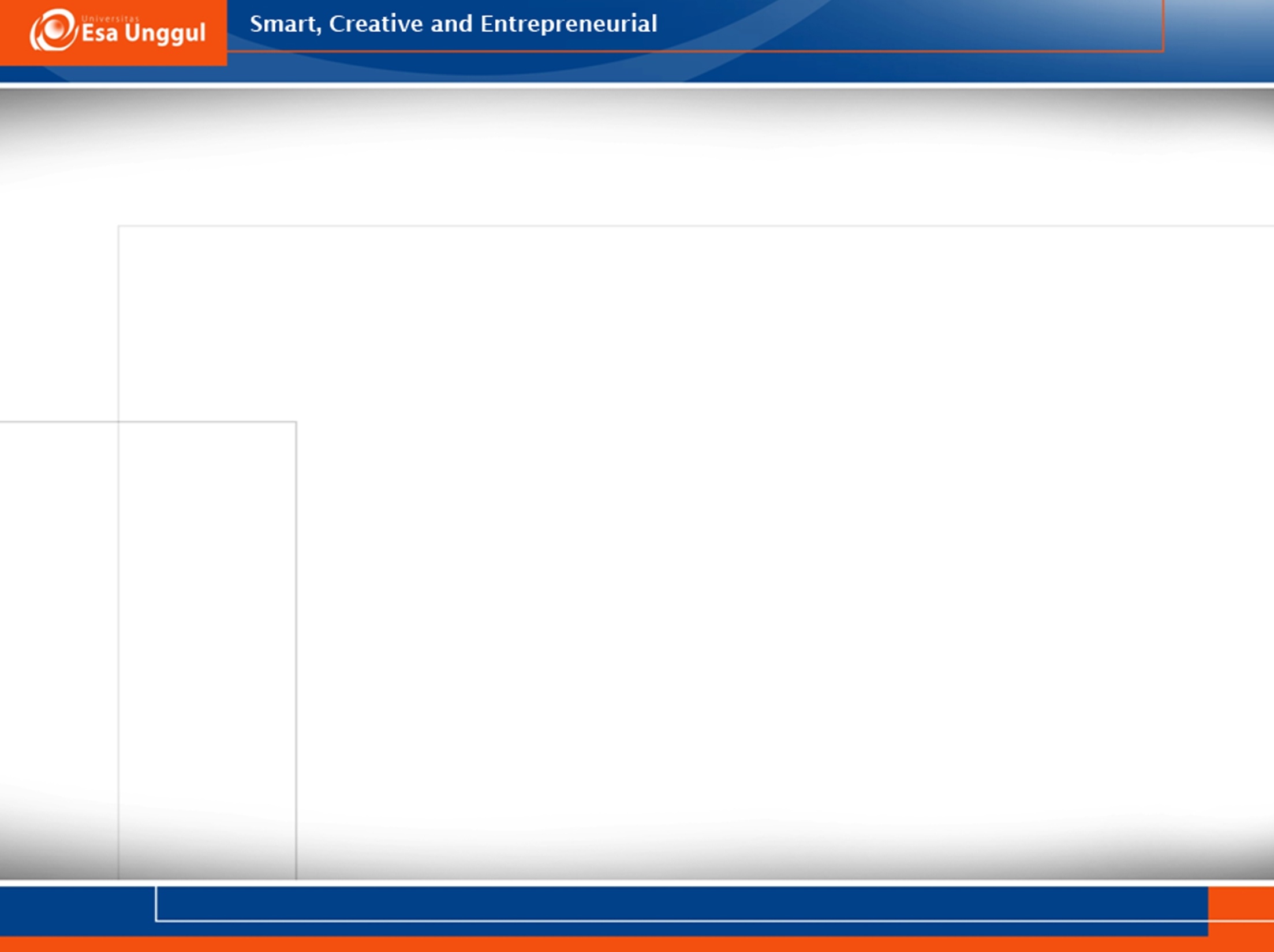 Etika Penelitian Kesehatan
Moralitas bagi peneliti di bidang kesehatan
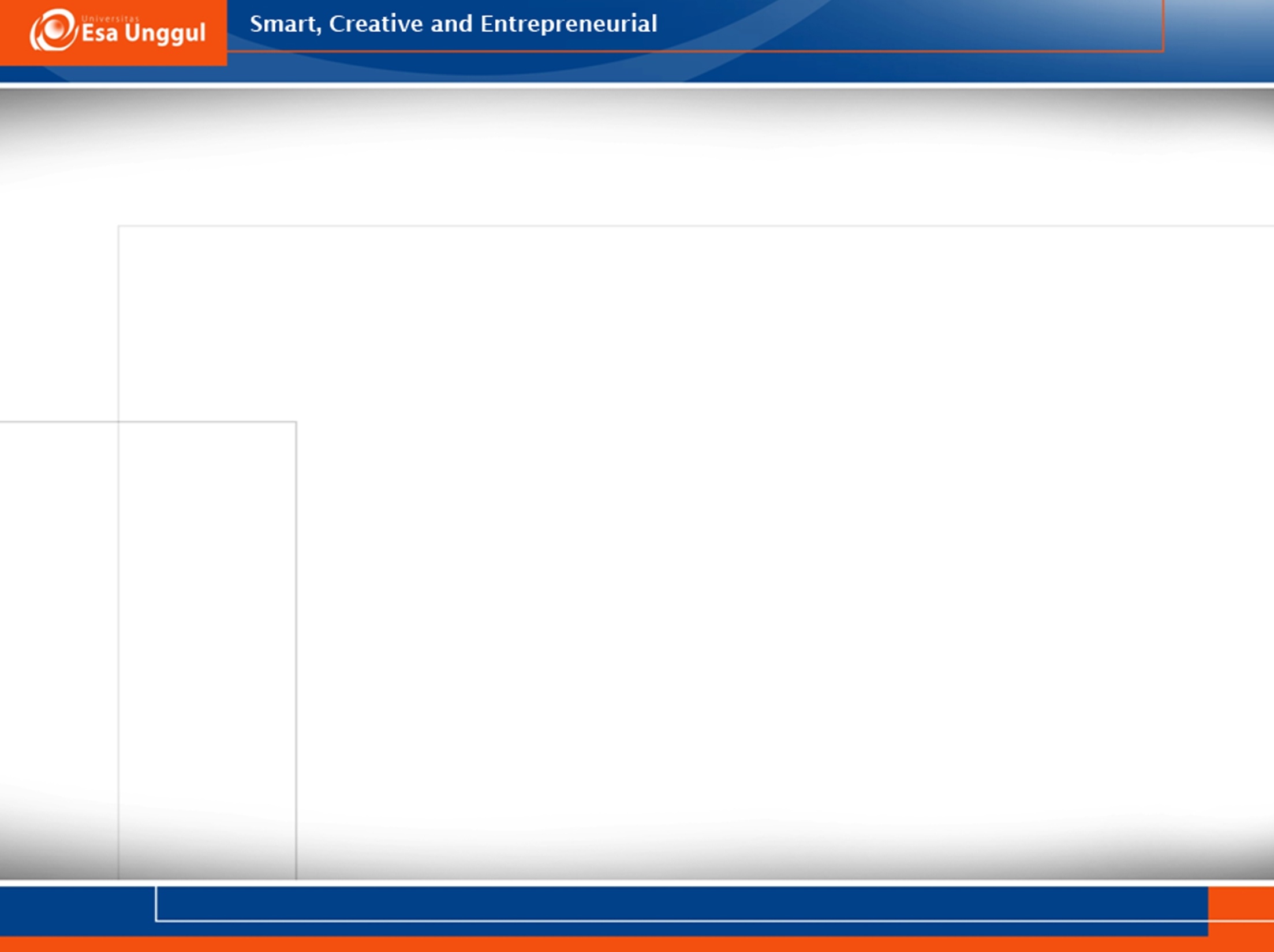 Empat Isu pokok
Beneficence  kewajiban untuk menyeimbangkan antara keuntungan dan resiko yg harus ditanggung
Non-maleficence  kewajiban utk menghindari hal-hal atau akibat yg tidak menyenangkan
Menghargai otonomi subyek
Keadilan  fairness bagi subyek
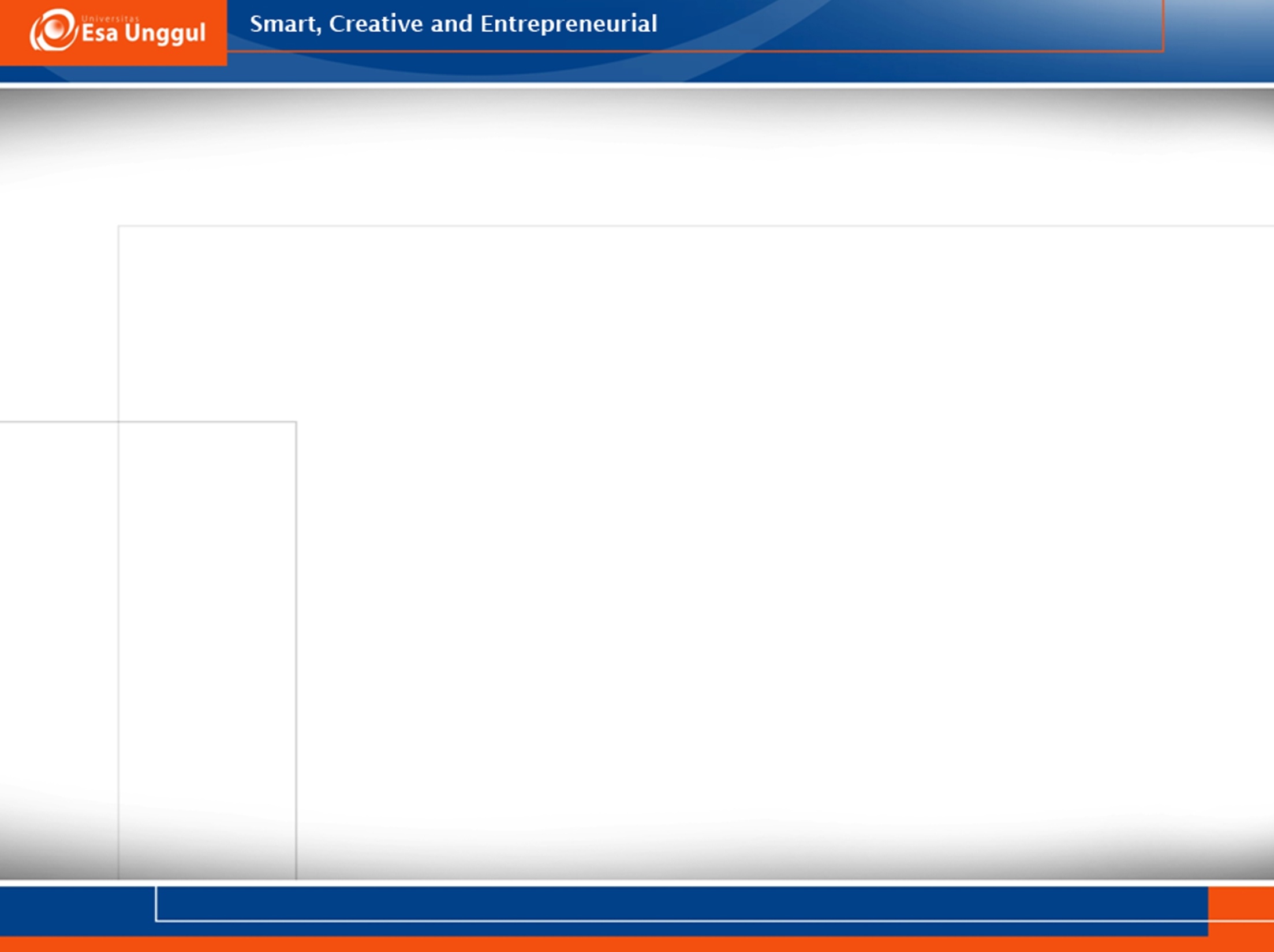 Pelanggaran Etik
Pemalsuan
Penyampaian suatu temuan tentang informasi yang tidak pernah ada
2.  Manipulasi desain atau metode
Secara sengaja merencanakan desain studi atau metode pengumpulan data, sehingga hasil menjadi bias terhadap hipotesis penelitian
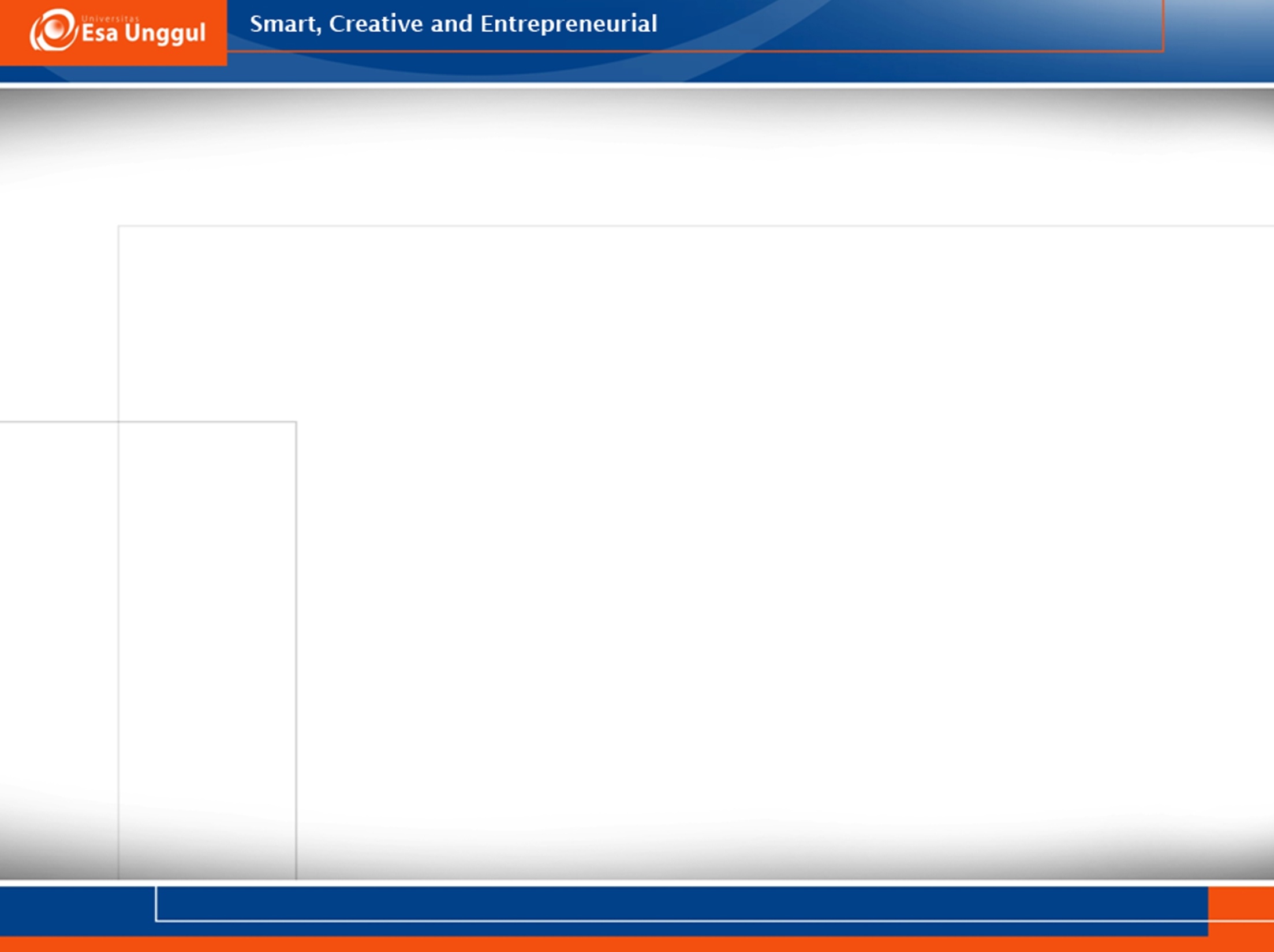 Pelanggaran Etik
3. Menahan atau memanipulasi data secara selektif
Memilih hanya data yang konsisten dengan hipotesis penelitian dan membuang yang lainnya
4.  Plagiat
Secara sengaja menggunakan hasil atau ide orang lain sebagai miliknya
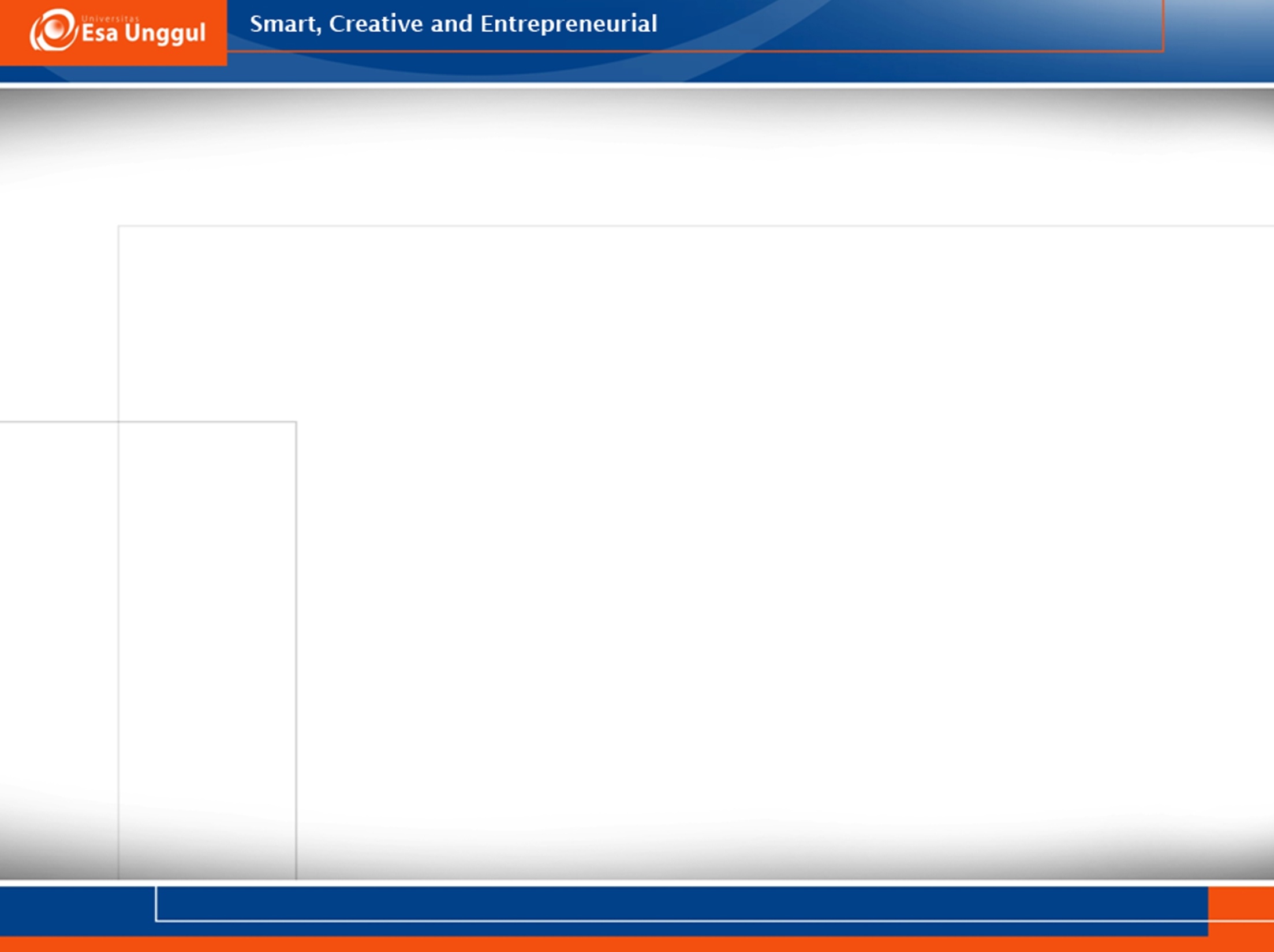 Poin penting menjadi peneliti yang beretika
Kejujuran
Objektifitas
Integritas
Ketelitan
Keterbukaan
Penghargaan terhadap HAKI
Menjaga kerahasiaan responden
Penghargaan terhadap rekan kerja
Tanggung jawab sosial
Tidak melakukan diskriminasi
Kompetensi
Legalitas
Jika eksperimen thd hewan/manusia harus memperhatikan kode etik yg berlaku
Mengutamakan keselamatan manusia
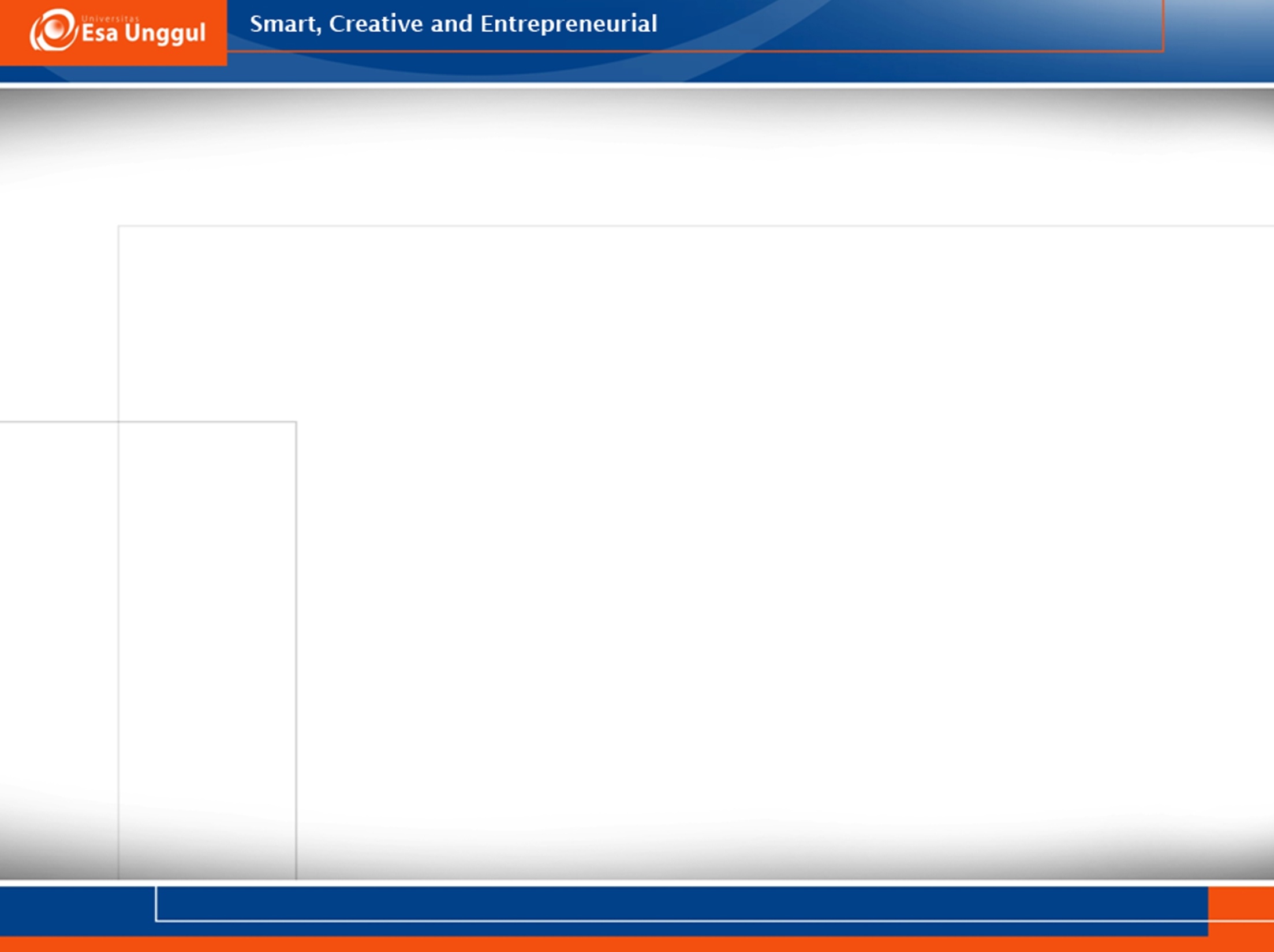 Persetujuan Setelah Penjelasan (PSP)
Adalah tanggung jawab peneliti yang diatur dalam PP 39/1995 dan SK Menkes 1333/2002
Dalam mendapatkan PSP yang penting adalah calon subjek dalam penelitian mengerti semua penjelasan tentang penelitian dan berbagai akibat terhadapnya
Tujuan:
Menjamin bahwa penelitian akan dilaksanakan secara etis
Bertujuan untuk melindungi hak subjek penelitian, bersifat rahasia
Proses komunikasi dan edukasi antara peneliti dan subjek
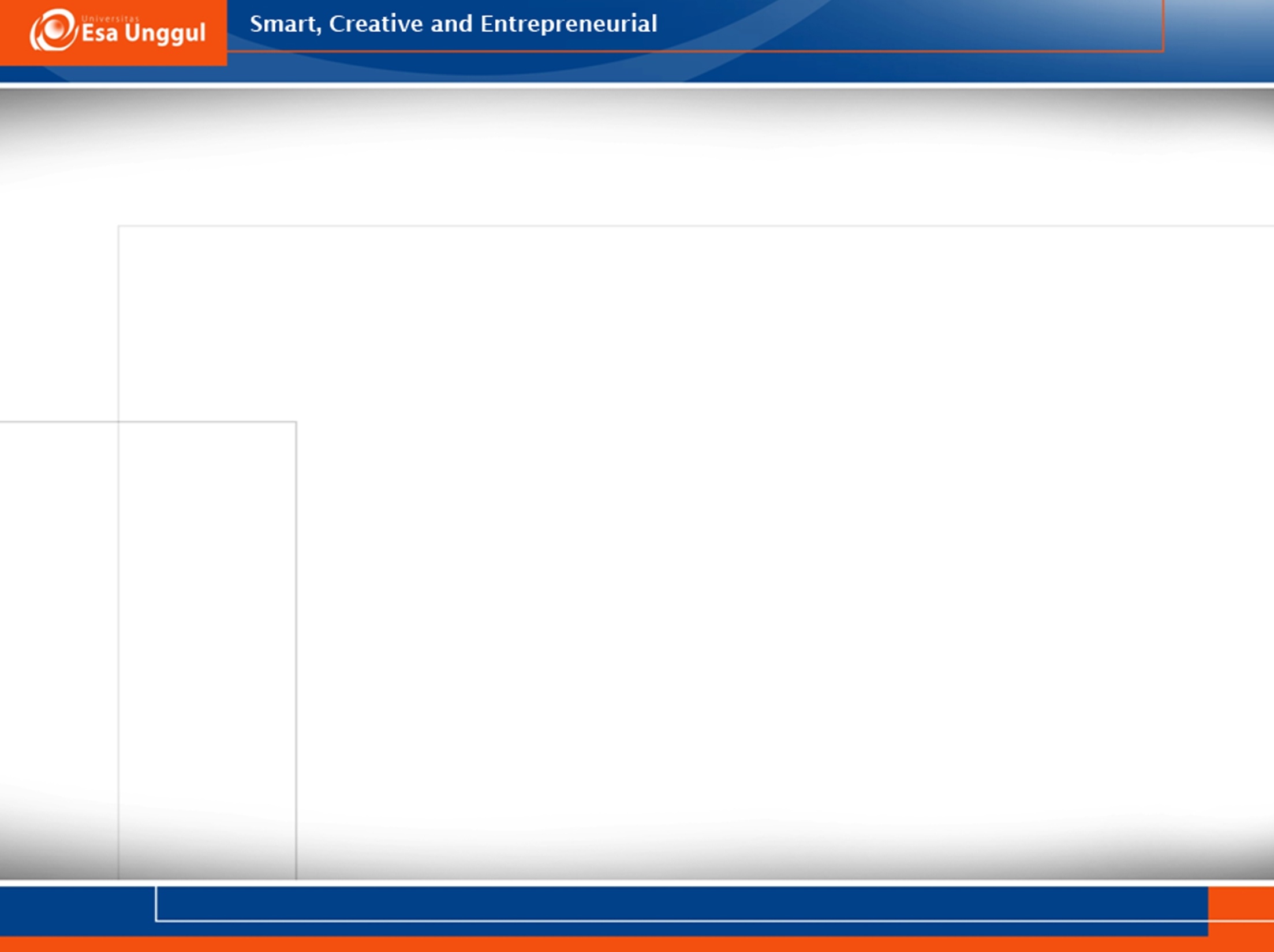 8 Unsur Pokok PSP
Deskripsi tentang penelitian
Risiko dan ketidaknyamanan
Manfaat (Potential Benefits)
Alternatif prosedur
Jaminan kerahasiaan
Kompensasi
Kontak dari Peneliti
Partisipasi sukarela
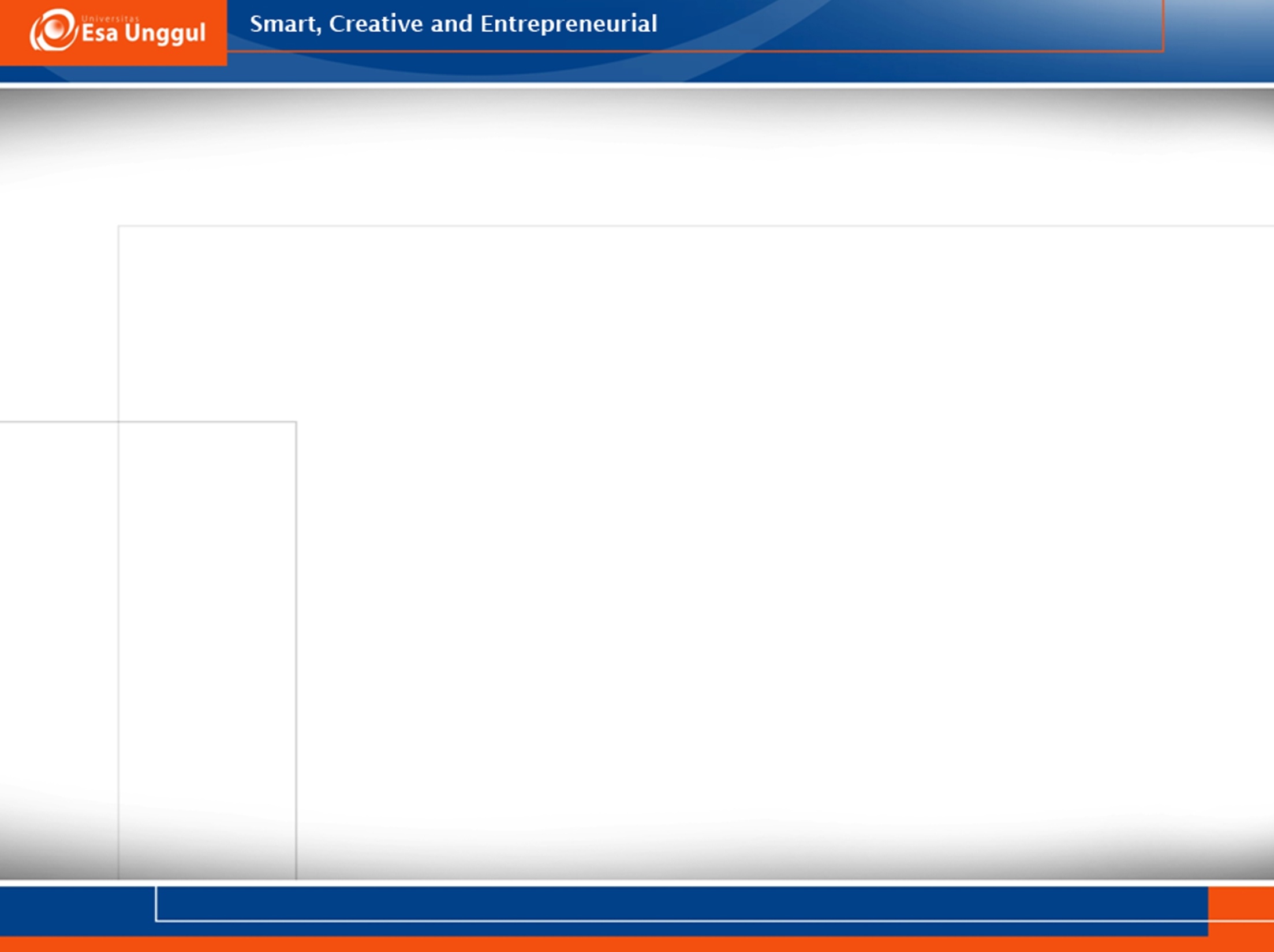 Informed Consent
Yaitu pilihan sukarela seseorang untuk berpartisipasi dalam suatu penelitian berdasarkan pengertian yang akurat dan lengkap mengenai maksud, prosedur, risiko, keuntungan, alternatif, dan faktor lain yang mempengaruhi keputusan calon subjek untuk berpartisipasi dalam penelitian
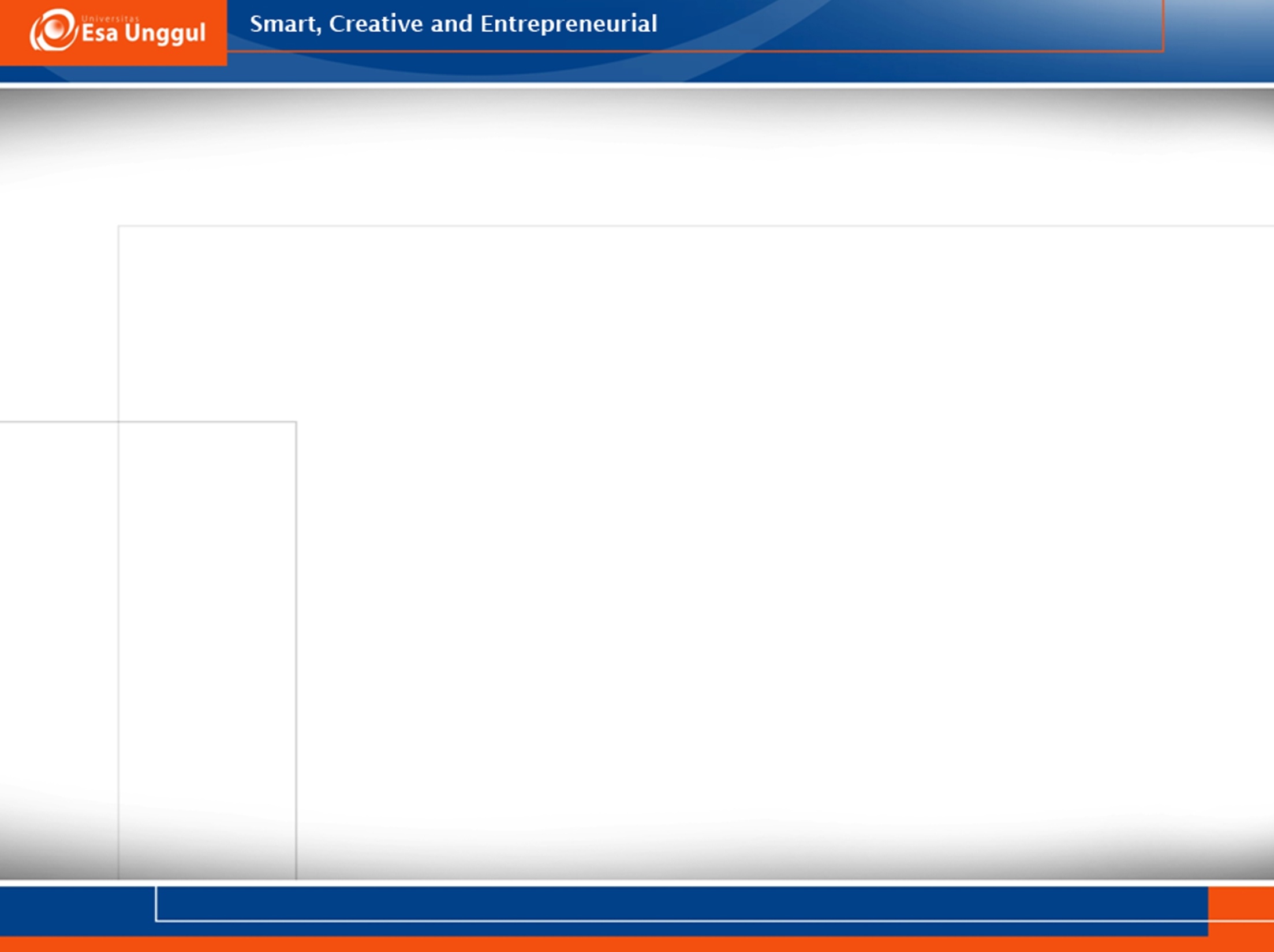 Contoh PSP
Selamat Pagi Bapak/Ibu,

Sebelumnya saya ingin memperkenalkan diri, Saya A dari Prodi Manajemen Informasi Kesehatan Universitas Esa Unggul. Saat ini saya sedang melakukan penelitian sebagai tugas akhir saya yang berjudul “Analisis Kepatuhan Tenaga Kesehatan dalam Pengisian Resume Medis Pasien Rawat Inap RS X”. Adapun tujuan dari penelitian ini adalah untuk menganalisis kepatuhan tenaga kesehatam dalam pengisian resume medis pasien rawat inap RS X dilihat dari faktor pengetahuan,  kebijakan, motivasi, dan dukungan organisai.
Bapak/Ibu akan mengisi kuesioner yang telah kami sediakan terdiri dari 30 pertanyaan terkait kepatuhan dan faktor-faktor yang mempengaruhinya selama  30 menit. Jika Bapak/Ibu kesulitan dalam memahami maksud dari pernyataaan pada kuesioner silahkan mengajukan pertanyaan kepada peneliti. Penelitian ini bersifat sukarela, artinya tidak ada paksaan bagi Bapak/Ibu untuk menyetujui berpartisipasi dalam peneltian ini. Setelah Bapak/Ibu menyetujui berpartisipasi dan telah mengisi kuesioner dengan lengkap, kami akan memberikan souvenir sebagai ucapan terimakasih kami atas partisipasi Bapak/Ibu.
Segala bentuk data yang Bapak/Ibu berikan terkait peneltiian ini menjadi kerahasiaan penelitian. Adapun jikaterdapat hal yang ingin dikonfirmasi pada penelitian ini dapat menghubungi A (No. Hp 0812 3456 789) . Demikian yang kami sampaikan kami ucapkan terima kasih.

Hormat Saya,

A
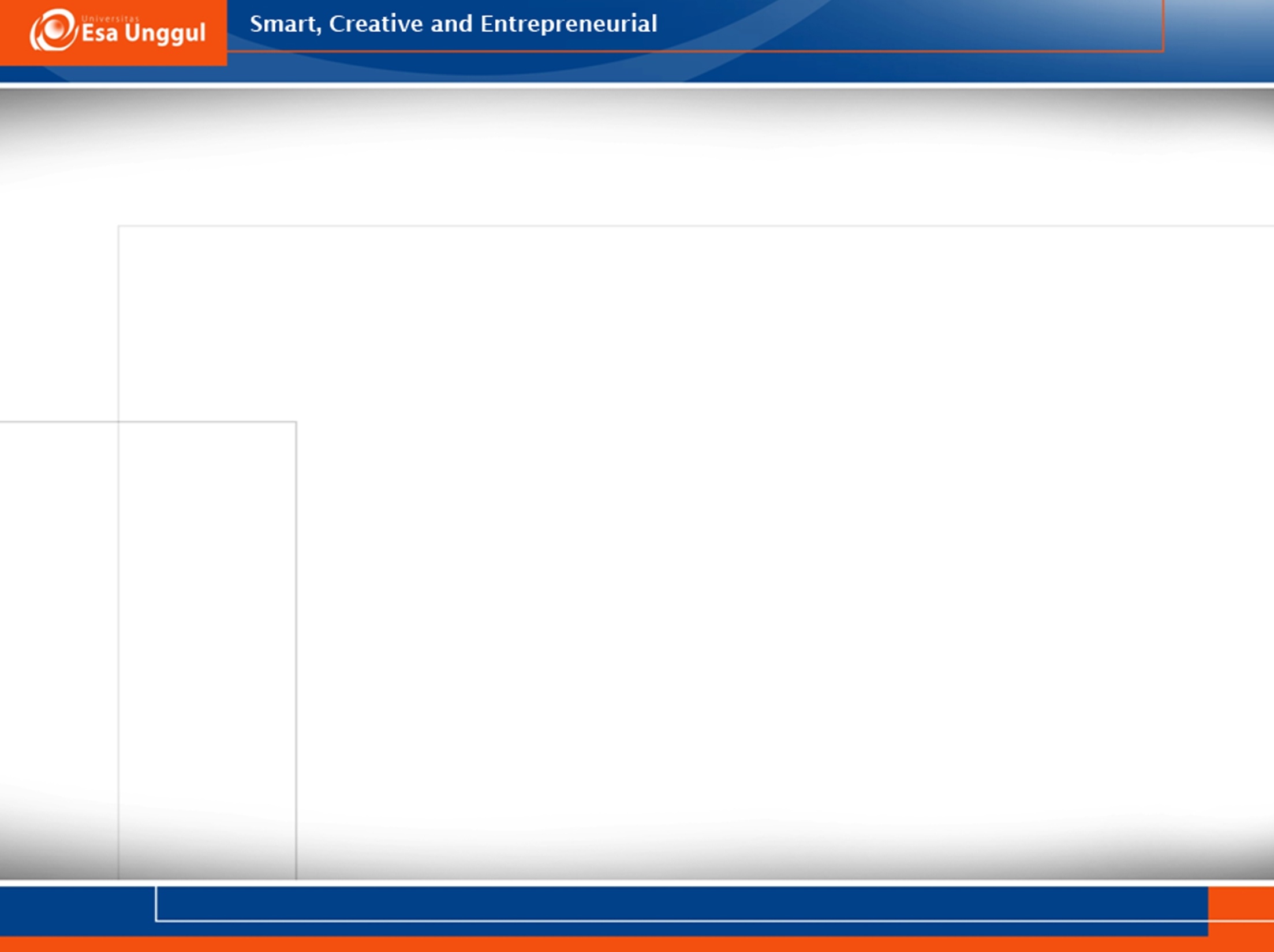 Contoh Informed Consent
Yang bertanda tangan dibawah ini
Nama	: ............................
Usia		: ............................
Pekerjaan	: ............................
Alamat	: ............................
No. Hp	: ............................
Telah menerima dan mengerti penjelasan penelitian “Analisis Kepatuhan Tenaga Kesehatan dalam Pengisian Resume Medis Pasien Rawat Inap RS X” termasuk tujuan penelitian, keuntungan, dan kerahasiaan informasi. 
Dengan penuh kesadaran dan tanpa paksaan, saya bersedia berpartisipasi dalam penelitian ini. Demikian lembar persetujuan ini saya tanda tangani dengan penuh kesadaran dan tanpa paksaan
Jakarta,............................... 2017


(Nama Responden)